Modelos de Maturidade em Gestão de Projetos
Rafael Cordeiro de Barros
Roteiro
Introdução
Introdução - Conceitos Básicos
Projeto
Gerenciamento de Projetos

Maturidade
Modelos de Maturidade
são mecanismos capazes de quantificar numericamente a maturidade. Estes modelos auxiliam a elaboração de processos, indicam melhores práticas e fazem com que as organizações se desenvolvam de forma constante [Leal 2008].
[Speaker Notes: gerenciamento de projetos é a aplicação de conhecimentos, habilidades, ferramentas e técnicas nas atividades do projeto a fim de atender os requisitos do projeto.
Maturidade, por sua vez, pode ser definida como o desenvolvimento de sistemas e processos que são, por natureza, repetitivos e garantem uma alta probabilidade de que cada um deles seja um sucesso[Kerzner 2002]. Contudo, processos e sistemas repetitivos não garantem, mas aumentam a probabilidade de sucesso. Assim, será observado que a maturidade em gestão de projetos está ligada a quão hábil uma organização está no exercício de gerenciar seus projetos [Prado 2004].]
Introdução - Modelos de Maturidade
Portfolio, Programme and Project Management Maturity Model (P3M3) – OGC

Project Management Maturity Model
	(PMMM) – PM Solutions

Organizational Project Management Maturity Model (OPM3) – PMI

Modelo de Maturidade em Gerenciamento de Projetos (MMGP) – Darci Prado

Kerzner Project Management Maturity Model 
	(KPMMM) – Harold Kerzner
OPM3
OPM3 - Relevância
Primeiro modelo a descrever as melhores práticas 
Gerência de projeto
Gerência do programa
Gerência de portfólio em um modelo de maturidade. 

Alinhado com PMBOK
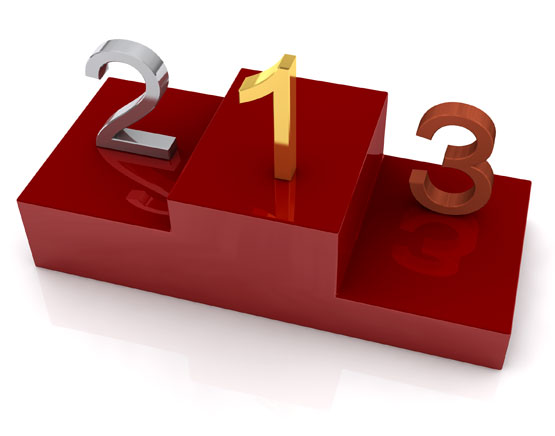 OPM3 – Estrutura do Modelo
O Conhecimento dirige a Avaliação;
A Avaliação dirige a Melhoria.
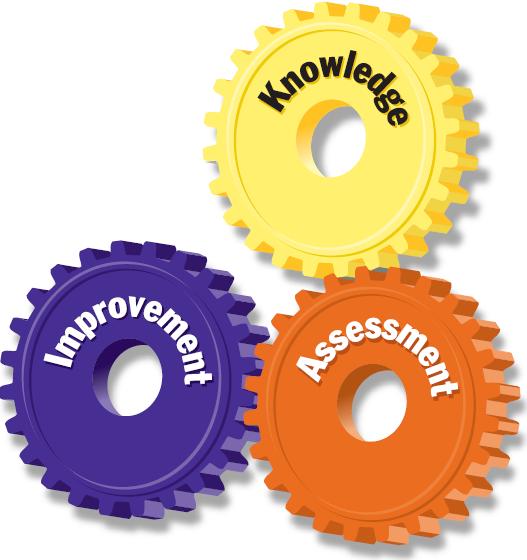 OPM3 – Elementos do Conhecimento
Domínios de Abrangência
Projetos
Programas
Portfólio

Estágios de amadurecimento dos processos organizacionais
Padronização
Mensuração
Controle
Melhoria Contínua.
[Speaker Notes: O OPM3 é o primeiro modelo que descreve as melhores práticas para gerência de projeto, gerência do programa e gerência de portfólio em um modelo de maturidade.]
OPM3 - Estágios de Amadurecimento dos Processos Organizacionais
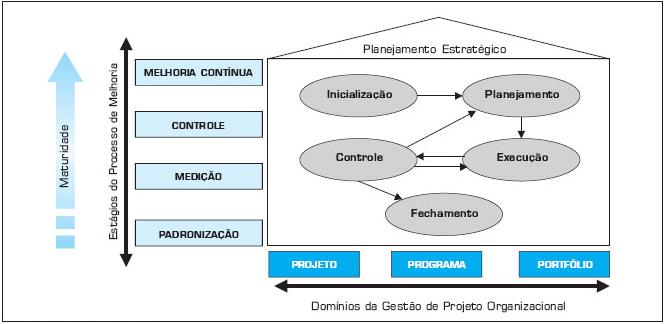 OPM3 - Avaliação da Maturidade
Questionário com 151 questões
70 sobre Projetos
38 sobre Programas
43 sobre Portifólios
[Speaker Notes: O modelo evidencia a importância de utilizar um instrumento de avaliação, constituído por um questionário, através do qual o usuário analisa e responde sobre a presença ou não de processos formais associados ao ciclo de vida do gerenciamento de projetos]
OPM3 – Implantação do Modelo
Diante da lista de boas práticas recomendadas:

Analisar viabilidade;

Priorizar e 

Planejar melhoria 

Visando alcançar maior Maturidade
OPM3 – Implantação do Modelo
Entender o OPM3.
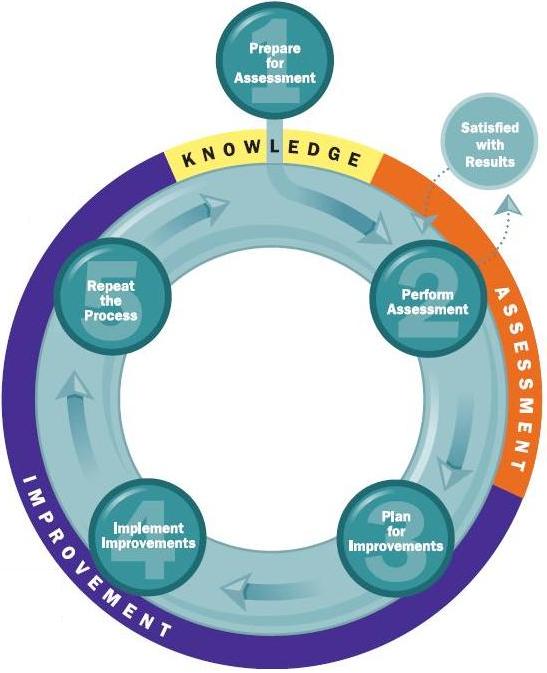 Reavaliar a maturidade
Determinar o Grau de Maturidade
Aplicar o planejamento
De acordo com as Capacidades
MMGP
MMGP - Estrutura do Modelo
Setorial
Avalia apenas um setor da organização

Corporativo
Avalia a instituição como um todo
MMGP - Estrutura do Modelo
MMGP - Avaliação da Maturidade
Responder questionário
40 Questões
Letra A = 10 pontos
Letra B = 6 pontos
Letra C = 2 pontos
Letra D = 0 ponto

Cálculo da Maturidade
Avaliação Final = (100 + SOMA_QUEST) / 100
MMGP - Avaliação da Maturidade
Percentual de Aderência:
Até 20%: nulo ou fraco;
De 20% até 60%: Regular;
De 60% até 90%: Boa;
Acima de 90%: Completa

Percentuais de aderência juntamente com a média determinam o nível de maturidade da organização.
MMGP - Implantação do Modelo
Avaliação:
Aplicar Questionário e determinar o grau de maturidade

Desenvolvimento:
Identificar as deficiências (Conseguir A em todo questionário)
Planejar as melhorias que serão implantadas
Implantar as melhorias
Repetir o processo 
Recomenda-se pelo menos reavaliar a maturidade
KPMMM
KPMMM - Estrutura do Modelo
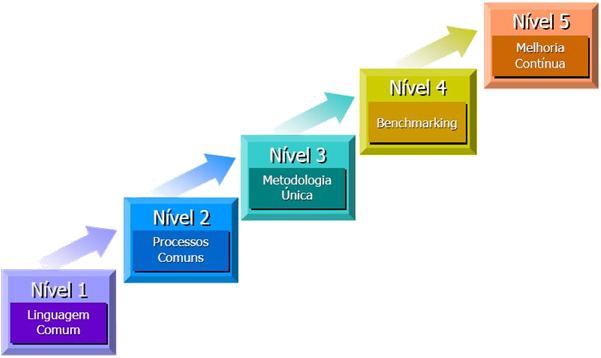 KPMMM - Avaliação da Maturidade
Questionário com 183 questões
Nivel 1: 80 questões
Nivel 2: 20 questões
Nivel 3: 42 questões
Nivel 4: 25 questões
Nivel 5: 16 questões

Cálculo da Maturidade:
10 pontos para resposta correta
Nenhum ponto para resposta incorreta
Cada área obtém um intervalo de 0 a 100 pontos
KPMMM – Avaliacao maturidadeNivel 1
KPMMM – Avaliacao maturidadeNivel 1
> 60 pontos em uma área: 
A organização possui um conhecimento razoável naquela área
> 60 pontos na maioria das áreas: 
Possível que a organização possua todo o conhecimento necessário dos princípios básicos
< 60 pontos em todas as categorias:
 Existe uma deficiência. 
< 30 pontos em qualquer uma das áreas:
A organização aparenta estar altamente imatura em gerenciamento de projetos;

Pontuação total >= 600 pontos: 
A organização está bem posicionada para iniciar os trabalhos referentes ao próximo nível de maturidade do KPMMM.
KPMMM – Avaliacao maturidadeNivel 2
KPMMM – Avaliacao maturidadeNivel 2
As perguntas deverão ser respondidas de acordo com a escala demonstrada na tabela abaixo
KPMMM – Avaliacao maturidade
Nível 3 possui critérios semelhantes ao nível 1

Niveis 4 e 5 possuem critérios semelhantes ao nível 2
KPMMM – Implantação do modelo
Nível 1 – Linguagem comum
Treinamento em Gerenciamento de Projetos

Incentivar a formação (ou contratação) de gerentes certificados;

Deinição de uma linguagem comum;

Ferramentas de apoio;
KPMMM – Implantação do modelo
Nível 2 – Processos Comuns
Cultura de gerenciamento de projetos quantitativo e comportamental;

Reconhecer a necessidade e os benefícios que podem ser alcançados

Definir Processo/metodologia de gerenciamento de projetos;

Programa de treinamento contínuo;
KPMMM – Implantação do modelo
Nível 3 – Metodologia Única
Integração dos processos em uma única metodologia de execução;
Adquirir a cultura de apoio ao gerenciamento de projetos;
Apoio à responsabilidade compartilhada.

Nível 4 – Benchmarking
Reconhecer os benefícios do benchmarking;
Processo de benchmarking;
Adquirir uma cultura organizacional voltada ao benchmarking.

Nível 5 – Melhoria contínua
Melhoria contínua do benchmarking e da metodologia única
Análise Comparativa
Análise Comparativa
O OPM3:
Maior força no mercado mundial
Mantido pelo PMI
Considerado robusto
Custo financeiro alto para ser implantado

KPMMM
Dos apresentados é o modelo mais antigo.
Material de implantacao com baixo custo
Mecanismos de avaliação acessível
Análise Comparativa
MMGP:
Único modelo de maturidade em gestão de projetos brasileiro.;

Baixo custo de aquisição;

Mecanismo de avaliação é consideravelmente simples;

Dados sobre avaliações de empresas brasileiras disponíveis
facilita a realização de benchmarking
Análise Comparativa - Resumo
Dúvidas?